CAB Model Development
Physicochemical properties, in vitro clearance, in vitro enzyme or transporter interactions
Simcyp® UGT1A1/UGT1A9 Qualification
UGT1A1 induction with raltegravir-rifampin, UGT1A1 inhibition with raltegravir-atazanavir, UGT1A9 inhibition with dapagliflozin-mefenamic acid
Simcyp® OAT1/OAT3 Inhibition Qualification
DDI between OAT1/OAT3 substrates – methotrexate, tenofovir, ciprofloxacin, S44121, oseltamivir, cidofovir, baricitinib, cefuroxime, adefovir and OAT1/OAT3 inhibitors such as probenecid, diclofenac, S44121
Prediction of Renal OAT1 and OAT3 Inhibition by Cabotegravir Using PBPK Modelling
0470
CAB Model Verification
PK profile verified by comparing with observed clinical PK following: single or repeated oral dose, clinical DDIs, special population
Kunal S. Taskar,1 Aarti Patel,1 Simon J. Cozens,1 Helen Tracey,1 Susan Ford,2 Kelong Han,2 William Spreen,3 Mark Baker,4 Parul Patel3
1GlaxoSmithKline, Ware, UK; 2GlaxoSmithKline, Research Triangle Park, NC, USA; 3ViiV Healthcare, Research Triangle Park, NC, USA; 4ViiV Healthcare, Nyon, Switzerland
Table 1. Key Input Parameters for CAB PBPK Model
Introduction
Cabotegravir (CAB) is an integrase strand transfer inhibitor being investigated for the treatment and prevention of HIV infection. It is being developed as a long-acting (LA) intra-muscular injection to facilitate every 1- or 2-month dosing. 
In vitro studies indicated that CAB inhibits renal Organic Anion Transporters (OAT1 and OAT3) with half maximal inhibitory concentrations of 0.81 and 0.41 µM, respectively, and hence it is necessary to evaluate the impact of CAB on the exposure and clearance of co-medications which are OAT1/OAT3 substrates. CAB does not markedly inhibit other renal transporters like MATE1, MATE2-K, MRP4 and OCT2.
The objective of the present analysis was to build a physiologically based pharmacokinetic (PBPK) model of CAB to predict the clinical implications of renal OAT1/OAT3 inhibition on co-medications such as methotrexate, tenofovir, adefovir and other clinically relevant OAT1/3 substrates.
Figure 3. DDI Predictions of OAT1/OAT3 Substrates When Co-dosed With Repeat Oral CAB 30 mg Dosing
Model Application
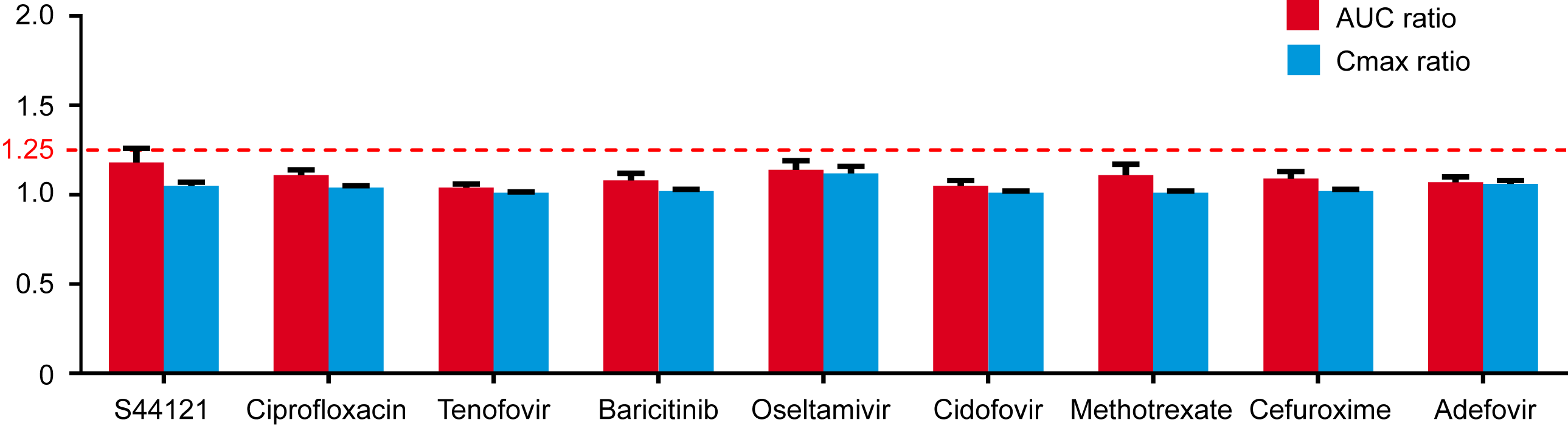 CAB as OAT1/OAT3 Inhibitor
CAB as UGT1A1/UGT1A9 Substrate
CAB as Victim
DDI predictions with UGT1A1 and UGT1A9 inhibitors – atazanavir, mefenamic acid
CAB as Perpetrator
DDI predictions with OAT1 and/or OAT3 substrates
Increase in OAT1/OAT3 substrateAUC or Cmax ratios whenco-dosed with CAB
Methods
A mechanistic PBPK model of CAB in the adult population was built using the Simcyp® v17.1 simulator and validated through comparison with available clinical PK data following oral CAB 30 mg administration in healthy volunteers.
DDI simulations were performed to evaluate the effect of CAB oral doses on the exposure of OAT1/OAT3 substrates. Details of model development strategy are described in Figure 1.
DDI simulations predicted a mean change in systemic exposure for tested OAT1/OAT3 substrates of <25% after co-administration with CAB at steady state.
Results
Figure 2. Simulated and Observed CAB Plasma Profiles Following Single and Repeat Oral CAB 30 mg Dosing














CAB PBPK model was verified and deemed suitable for prospective DDI simulations as:
Predicted CAB PK parameters were within the range acceptable for bioequivalence (0.8 to 1.25) following single and repeat oral CAB 30 mg dosing.
Simulated PK profiles were comparable to data in healthy and patient populations from clinical studies, including rifampin DDI, renal impairment, and individuals with UGT1A1 polymorphisms.
Figure 4. Qualification of Simcyp® Simulator for OAT1/OAT3 Drug-Drug Interaction Predictions
Conclusions
A PBPK model of CAB was developed and validated that accurately predicted human pharmacokinetics observed in healthy volunteers. 
CAB is predicted to be a clinically weak inhibitor of OAT1/3-mediated transport with mean increase of <25% in systemic exposure of OAT1/3 substrate drugs, such as tenofovir, cidofovir, NSAIDs and methotrexate. 
Sensitivity analyses predicted a mean increase of <25% in systemic exposure of narrow therapeutic index OAT1/OAT3 substrate drugs such as methotrexate even up to 4-fold more potent inhibition values than the measured CAB OAT1/OAT3 IC50 or at 3-fold higher CAB oral dose or at 10-fold higher CAB fraction unbound in plasma.
Similar CAB concentrations following oral and LA administration suggest that these results would apply to CAB LA. 
The predicted lack of interactions supports CAB co-administration with OAT1/OAT3 substrates without dose adjustments.
Figure 1. Workflow for CAB PBPK Model Development, Verification and Application
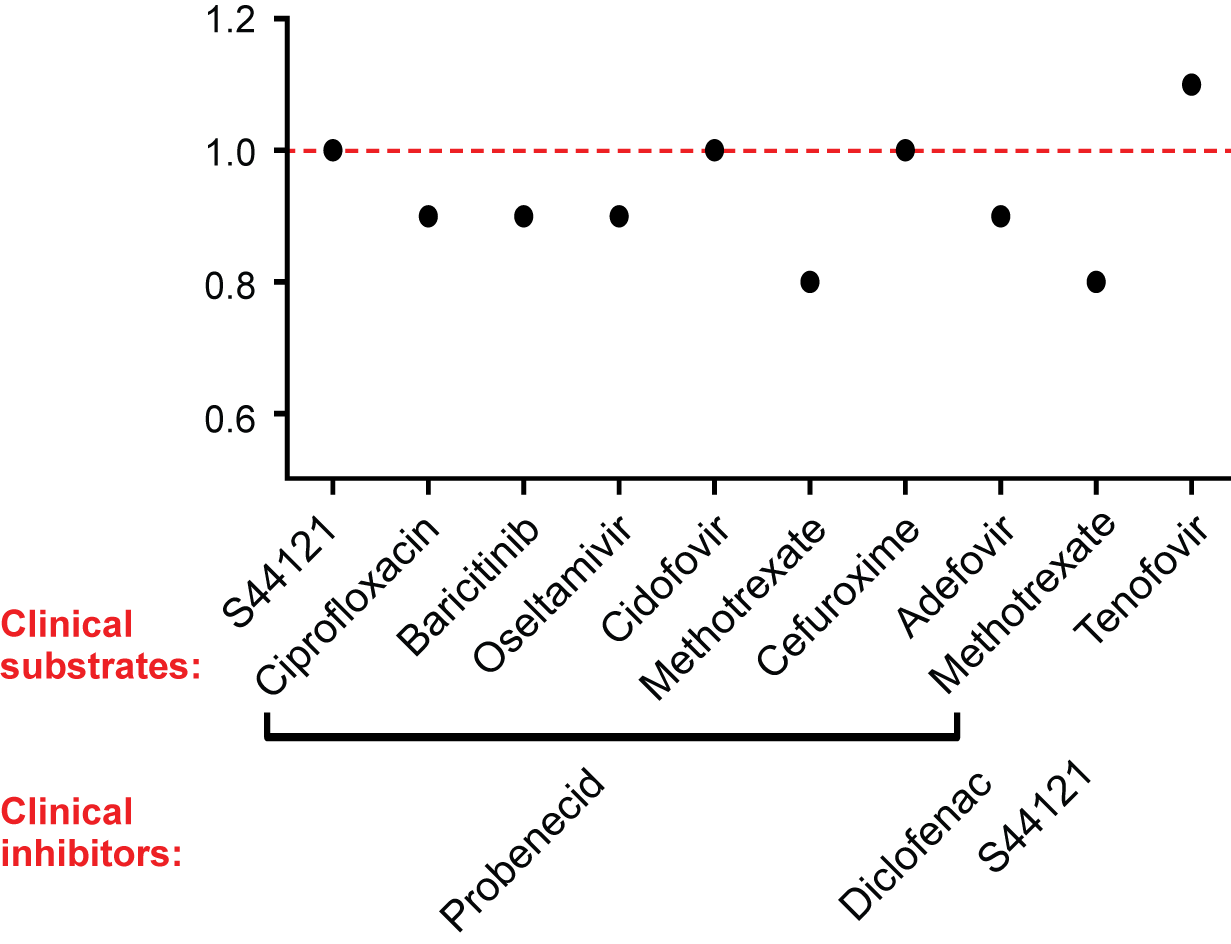 Predicted to observedsystemic exposure ratio
Solid line = simulated mean CAB plasma profile; dotted lines = simulated 5th-95th percentile; dots = observed individual CAB plasma profiles.
Acknowledgments: Simon Bate, Manish Gupta, Pratik Saha. This study was funded by ViiV Healthcare.
Reference: 1. Bowers GD, Culp A, Reese MJ, et al. Disposition and metabolism of cabotegravir: a comparison of biotransformation and excretion between different species and routes of administration in humans. Xenobiotica. 2016;46(2):147-162.
Extensive simulations qualified Simcyp® for OAT1/3 inhibition predictions.